Лекція 1
Територіальна організація населення, як складова державотворення  

Сутність та місце ТОН в системі політичної теорії та практики. Політична географія. Геополітика.
Визначення  та функції ТОН.
Основні елементи ТОН. 
.
Лекція 1
Сутність та місце ТОН в системі політичної теорії та практики. Політична географія. Геополітика.
Територіальна організація населення
Політична географія
Геополітика
Лекція 1
Сутність та місце ТОН в системі політичної теорії та практики. Політична географія. Геополітика.
Політична географія - це суспільно-політична наука, яка займається вивченням 
територіальної (геопросторової) організації та дослідженням географічних закономірностей формування і розвитку політичної сфери життя суспільства. 
Практичним втіленням цієї науки є геополітика.
Лекція 1
2. Визначення  та функції ТОН.
Ще на початку ХХ ст. С. Рудницький, що визначив місце політичної географії в системі географічних наук і заклав основи національної політичної географії, відмітив, що “функціонування держави завжди залежало від її місця в системі світових територіально-політичних відношень та регіонального розподілу внутрішньополітичних сил”, цим самим зумовлюючи актуальність просторового аналізу політичних процесів.
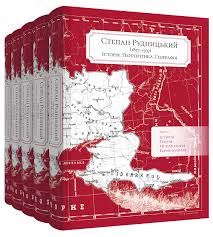 В своїх працях Ф. Ратцель доводив, що не держава сама по собі, а її взаємини є цариною політико-географічних досліджень, і що саме держава є головним питанням політичної географії.
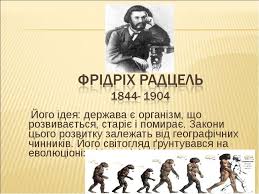 Лекція 1
Визначення  та функції ТОН.
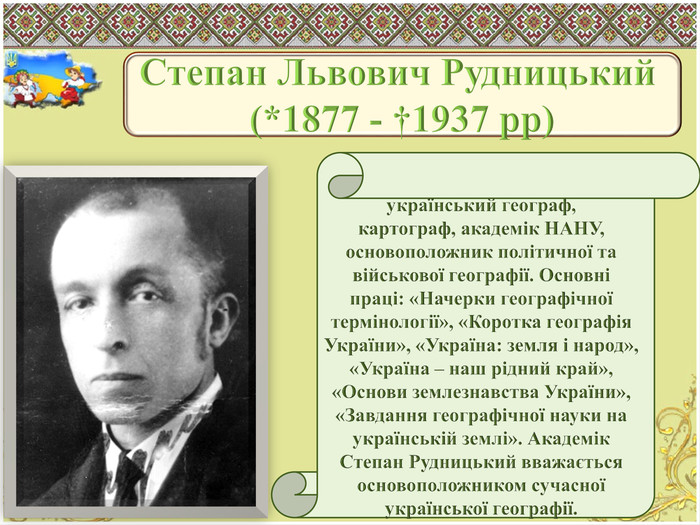 Лекція 1
3. Основні елементи ТОН.
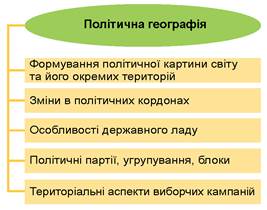 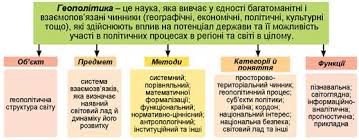 Лекція 1
3. Основні елементи ТОН.
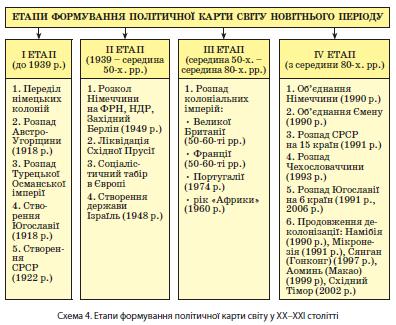 Лекція 1
3. Основні елементи ТОН.
Територія
Населення
Політична карта світу
Держава
Кордони
Форми держави
Територіально-політичні системи
Етнодемографія
Соціально-економічні аспекти  ТОН
Виборчі системи та електоральна географія
Глобальні проблеми людства